ECE 244Programming FundamentalsLec.25: Complexity 2: recursion
Ding Yuan
ECE Dept., University of Toronto
http://www.eecg.toronto.edu/~yuan
How to analyze the complexity of recursive programs?
int fact(int n) {
  if (n == 1) return 1;
  return (n * fact (n - 1));
}
T(n) = 2 + T(n-1)
     = 2 + 2 + T(n-2)
     = 2 x 3 + T(n-3)
     = 2 x (n-1) + T(n – (n-1)) = 2 x (n-1) + T(1) = 2n – 2


Complexity: O(n)
QuickSort
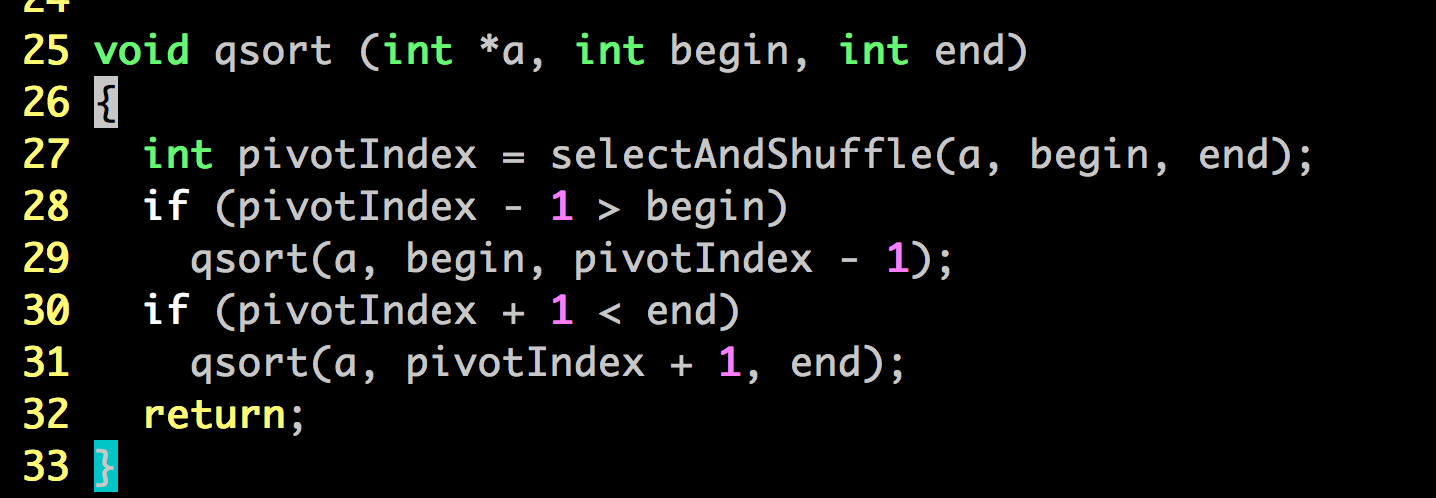 T(n) =  TselectAndShuffle(n) + T(k) + T(n - k - 1)
[Speaker Notes: selectAndShuffle() returns the *new* index of the pivot value]
selectAndShuffle
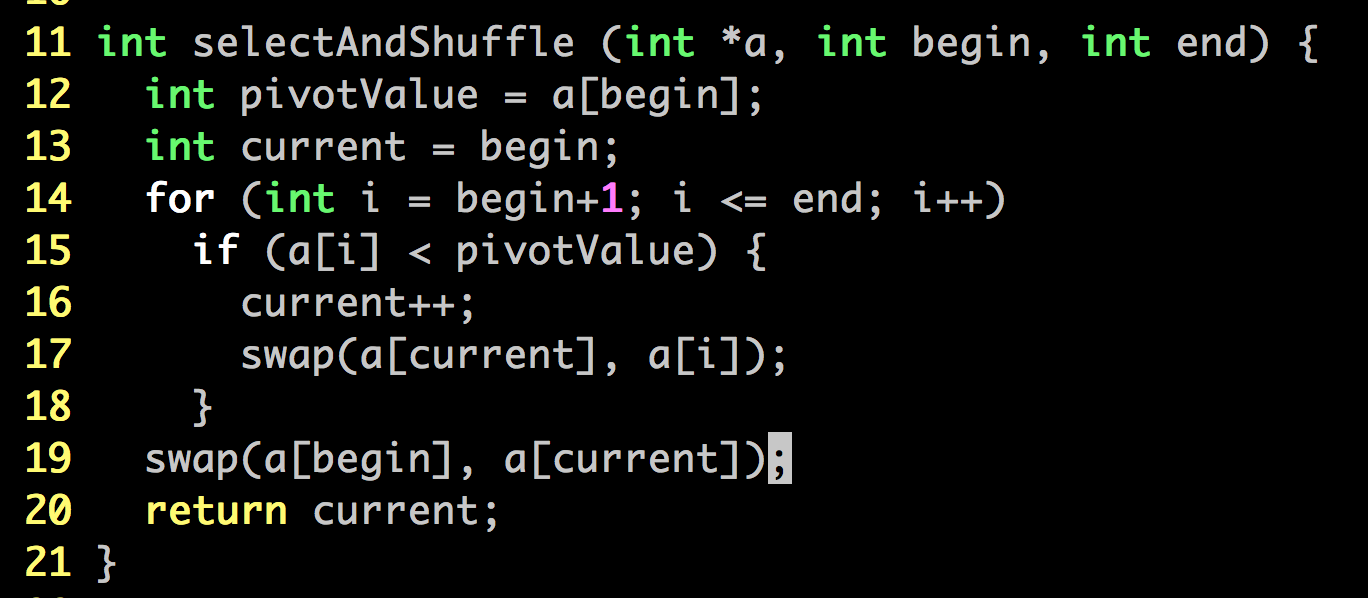 T(n) ≈C × n
QuickSort: worst case
T(n) ≈  TselectAndShuffle(n) + T(k) + T(n - k - 1)
        ≈ C×n + T(k) + T(n-k-1)

Worst case: k = 0, i.e., pivotIndex == begin
T(n) ≈ C×n + T(n-1)
        ≈ C×(n + n-1) + T(n-2)
        ..
        ≈ C×(n + n-1 + n-2 + … 1) = C×n×(n+1)/2 = O(n2)
QuickSort: best/avg. case
k = n/2, i.e., evenly split the array
T(n) ≈ C×n + 2×T(n/2)
        ≈ C×(n + n) + 4T(n/4))
        ≈ C×(n + n + n) + 8T(n/8)
        ≈ O(n×log(n))
 also the avg case complexity
log(n)
n elements
~log2(n)
Search on binary search tree
If the tree is balanced, e.g., every non-leaf node has two children
T(n) = C + T(n/2) = 2C + T(n/4) = .. = C * log2(n)
bool TreeNode::valueExists(int v) {
  if (v == value)
    return true;
  if (v < value) {
    if (left != NULL)
      return left->valueExists(v);
    return false;
  }
  if (right != NULL)
    return right->valueExists(v);
  return false;
}
O(log(N))
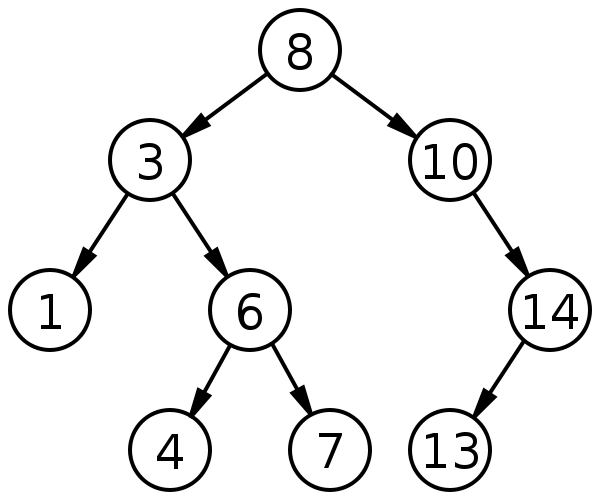